Multi-Genre Project
Research Paper Basics
Research Paper
What does it include?
 Research Question
 Hypothesis 
 Introduction
 Supporting paragraphs
 Conclusion 
 Works Cited
Formatting
Font:  Times New Roman, 12pt size

 Double-spaced

 Indent new paragraphs

 3-5 pages (Not 1-2… Not 6-7…)

 No “I” statements
Research Question
After choosing your topic, you need to develop a research question.

 This question should be thought-provoking, clear and researchable.

 MORE HELP: http://www.chsbs.cmich.edu/fattah/courses/empirical/03.htm
Research Question (cont’d)
BAD Example:  “Do they offer education in correctional facilities?”

 GOOD Example:  “Does education in correctional facilities play a role in reducing recidivism?”
Brainstorming
Focusing on your chosen topic, write down some potential research questions.

 Then use the following organizer to test whether it is GOOD or BAD:

http://libguides.lmu.edu/content.php?pid=10084&sid=1965230
Brainstorming (cont’d)
Focusing on your chosen topic, write down some potential research questions.

 Then use the following organizer to test whether it is GOOD or BAD:

http://libguides.lmu.edu/content.php?pid=10084&sid=1965230
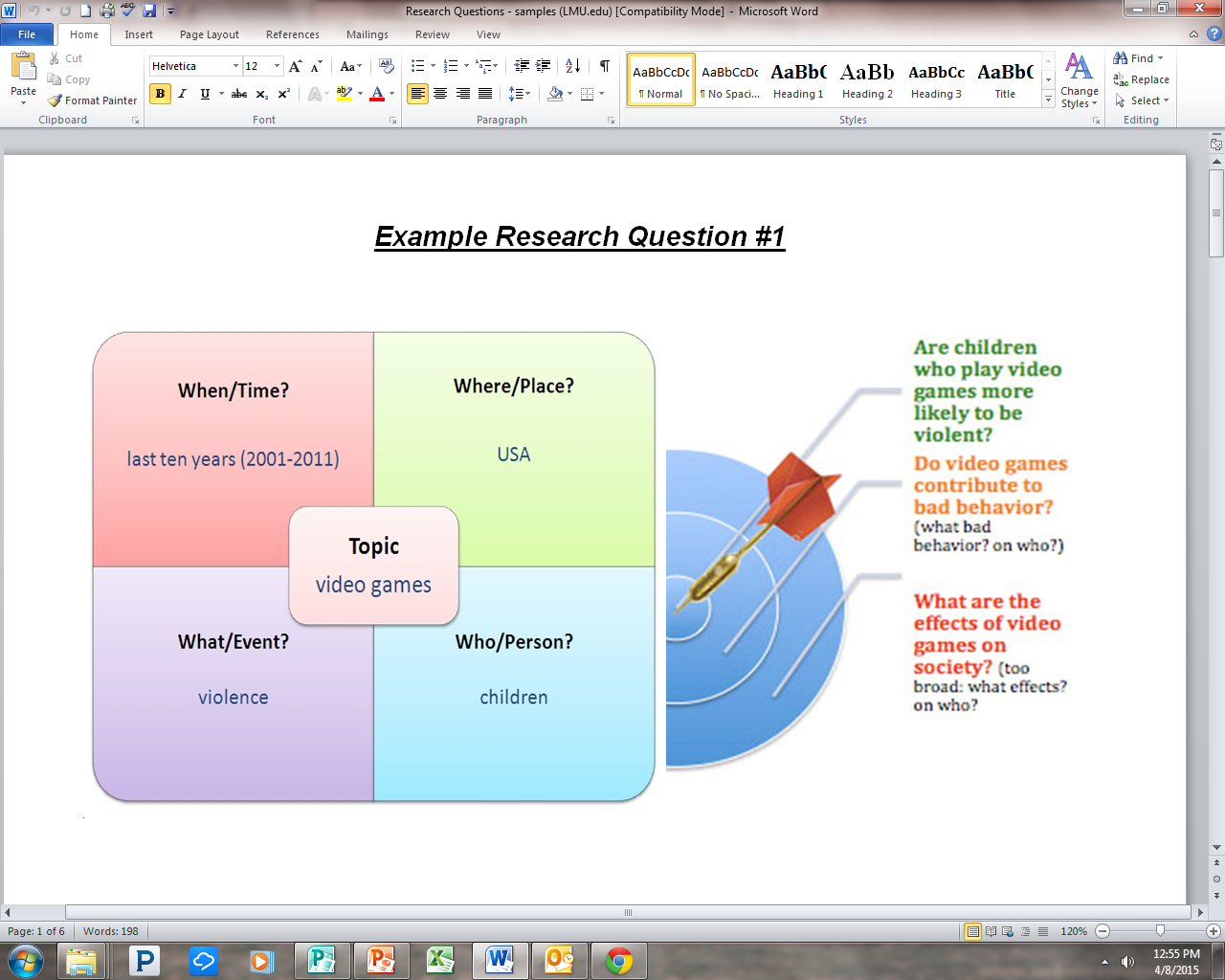 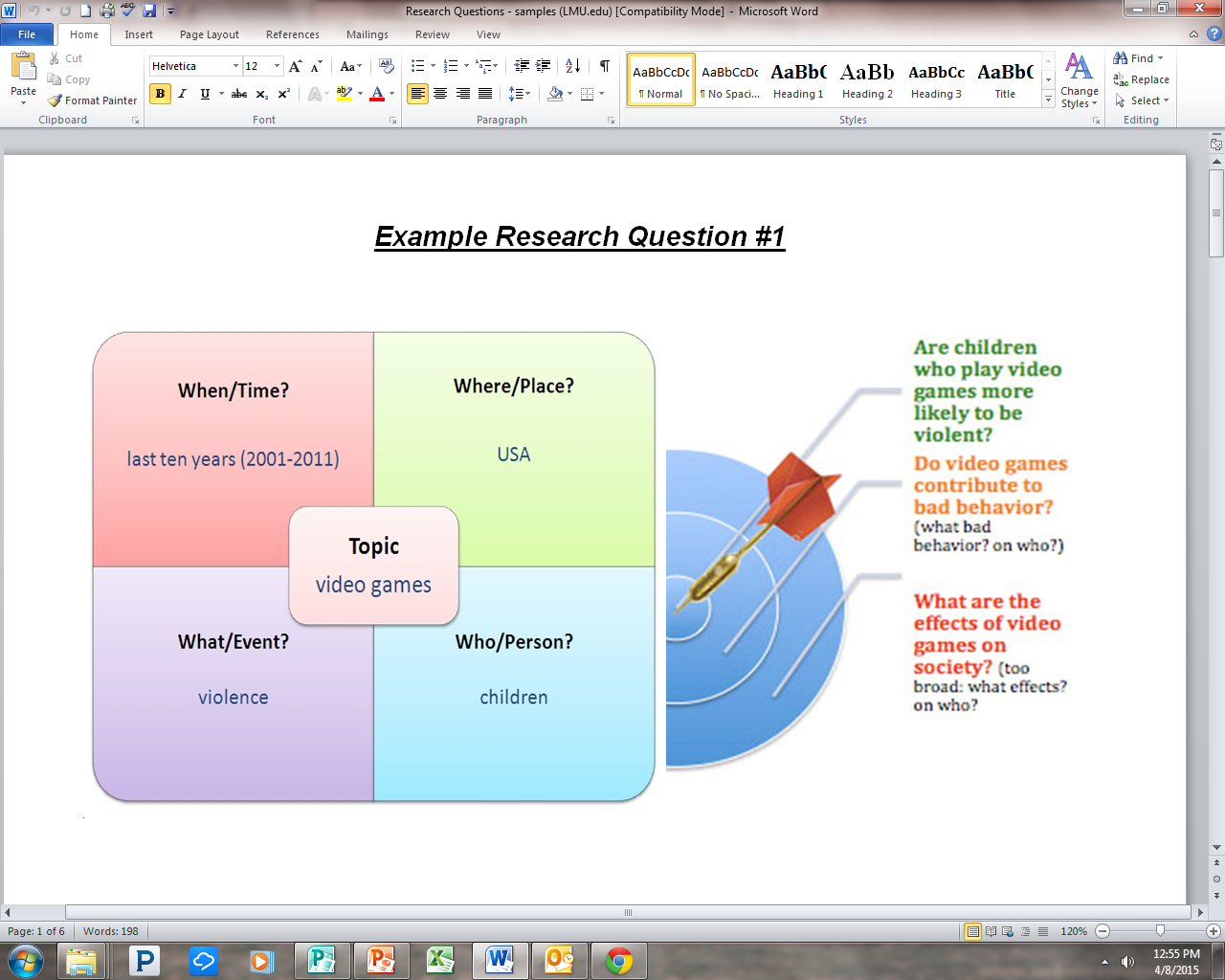 Creating a Thesis
Now that you have written your research question, create a thesis---a brief and balanced statement of your research findings.  

What is the answer to the research question?

MORE HELP: http://www.sbcc.edu/clrc/files/wl/downloads/DevelopingaThesisStatement.pdf
Creating a Thesis (cont’d)
BAD Example:  “Correctional facilities provide inadequate education.”

 GOOD Example:  “Education for inmates in correctional facilities significantly helps reduce the rate of recidivism.”
In-Text Citations
Anytime you quote/paraphrase information, you must cite where it came from.

Each citation of a quote or paraphrase should include: author’s name, page #, and a period after the parentheses.
In-Text Citations (cont’d)
If the author’s name is written AFTER the quote:

Ex:  The mother in Tears of a Tiger is “active in sorority activities” (Draper 46).

If the author’s name is written BEFORE the quote:

Ex. Draper’s character is “active in sorority activities” (46).
Works Cited
A Works Cited page is written to show research facts that you used in your essay to support your thesis.

Follow all MLA documentation rules!!!

Create the list by organizing your source cards alphabetically by first word… then just type up your source cards and title the page.
Works Cited (cont’d)
(example)     	              Works Cited
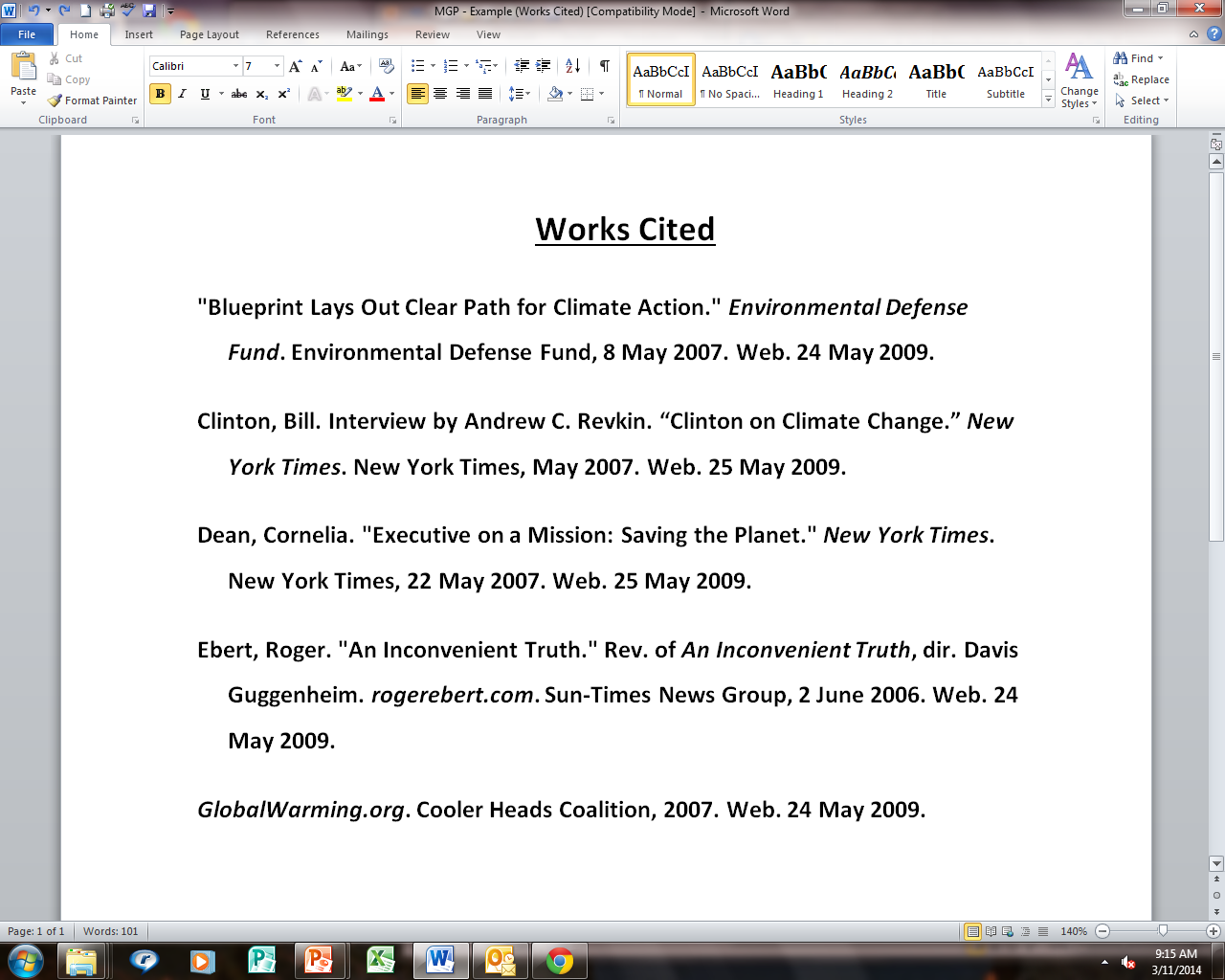 Research Help
https://owl.english.purdue.edu/owl/resource/658/01/